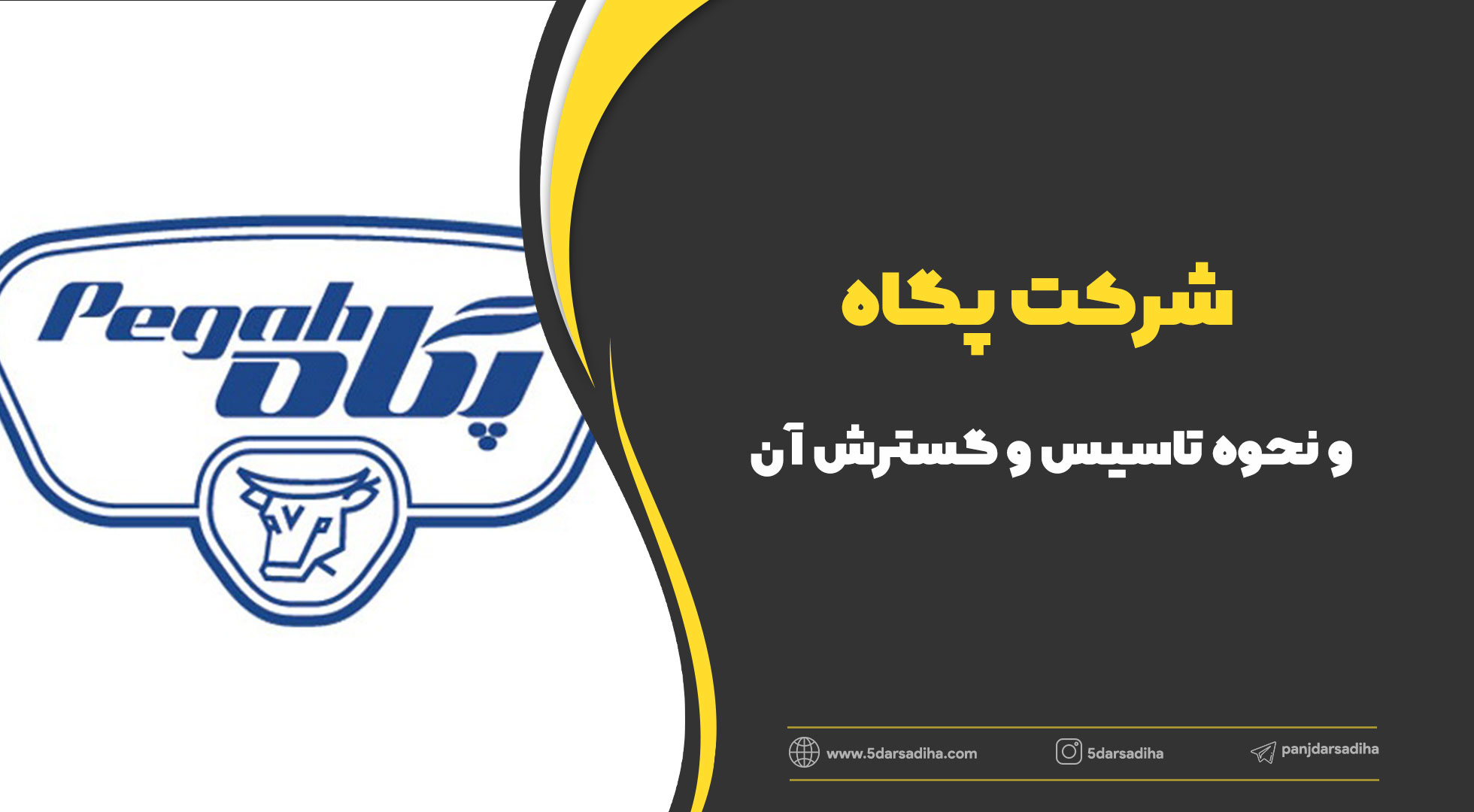 قطعاً هر کسی که در ایران زندگی می‌کند، با شرکت پگاه آشنایی دارد. این شرکت لبنیاتی از جمله قدیمی‌ترین، معروف‌ترین و بزرگترین تولید کنندگان لبنیات در ایران است. شما بسیاری از محصولات لبنی را با برند پگاه می‌شناسید. در این مقاله تصمیم گرفتیم درباره تاریخچه و موسس شرکت پگاه صحبت کنیم. جالب است بدانید موسس شرکت ‌پگاه یک شخص نیست و سازمان‌های مختلفی باعث تشکیل شدن این شرکت لبنیاتی شده‌اند.
5darsadiha.com
مطمئن هستم که اگر متولد دهه ۴۰ به بعد باشید، قطعاً با شیرهای پگاه خاطرات زیادی دارید، اما نگران نباشید؛ اگر هم آشنایی چندانی با زمان‌های دور ندارید، ما در این مقاله تمام تاریخ این شرکت‌ با سابقه را پوشش داده‌ایم. لازم به ذکر است که این شرکت، جوایز و افتخارات بسیار زیادی را کسب کرده است که بازهم در آخر این مقاله به آن‌ها می‌پردازیم. شرکت پگاه، قدیمی‌ترین تولید کننده لبنیات و اکنون یکی از پر افتخارترین شرکت‌های لبنی در ایران است. در ابتدا می‌خواهیم درباره نحوه شکل‌گیری شرکت پگاه و نام‌های مختلف آن صحبت کنیم، پس ادامه مقاله را از دست ندهید.
5darsadiha.com
شرکت پگاه چگونه شکل گرفت؟
در ابتدا لازم است بدانید، شرکت پگاه که امروزه همه ما آن را می‌شناسیم، متشکل از چندین شرکت مختلف است و سهامداران متفاوتی در این شرکت سهیم هستند، اما نکته جالب توجه این است که این شرکت در ابتدا تنها یک کارخانه بود و نام آن کارخانه، کارخانه شیر پاستوریزه تهران بود. سرانجام در سال ۱۳۳۳ سازمان یونیسف به همراه سازمان برنامه و وزارت بهداری ایران در آن زمان توافقنامه‌ای بین یکدیگر امضا کردند. طبق این توافقنامه، قرار شد منطقه شاد آباد از تهران انتخاب شود و یک کارخانه لبنیاتی به طور رسمی افتتاح شود. این پیشنهاد، ارائه شد و اینگونه بود که کارخانه شیر پاستوریزه تهران به طور کاملاً رسمی تاسیس شد و به بهره برداری رسید.
5darsadiha.com
در سال ۱۳۳۶ بود که با بزرگ‌تر شدن این کارخانه و اداغام شدن کارخانجات دیگر استان‌ها، نام شرکت صنایع شیر ایران روی کار آمد. همه مردم تا مدت زیادی شرکت پگاه را با نام شرکت صنایع شیر ایران می‌شناختند. این شرکت در ابتدا روزانه چهار تن شیر دریافت می‌کرد و با همین میزان شیر، تولید لبنیات را آغاز کرد.
5darsadiha.com
محصولاتی که در ابتدا از شیر پاستوریزه در این کارخانه تولید می‌شد، شیر پاستوریزه در شیشه‌های یک دوم و یک چهارم لیتر، شیر کاکائو در شیشه‌های یک چهارم لیتری، ماست یک سوم لیتری کم چرب و پرچرب، دوغ شیشه‌ای، بستنی لیوانی، بستنی کیلویی در طعم‌های متفاوت، پنیرهای حلبی، پنیر پروسس، پنیر خامه‌ای، کره و کشک بودند. شرکت پگاه پس از مدت زمانی طولانی در اواخر دهه هفتاد به یکی از بزرگترین شرکت‌های تولید محصولات لبنی تبدیل شده بود. در این زمان بود که این شرکت، نام برند محصولات خود را به پگاه تغییر داد و از سال 1379 تمام محصولات با نام پگاه در بازار عرضه شدند. شرکت سهامی صنایع شیر ایران هم اکنون ۱۶ کارخانه را زیر نظر خود دارد. این کارخانه‌ها در ۱۳ استان از ایران در حال فعالیت هستند.
5darsadiha.com
توزیع شیر در مدارس
یکی از خاطراتی که دانش آموزان دهه چهل، پنجاه، شصت و هفتاد از دوران مدرسه خود دارند، توزیع شیر در مدارس است. در سال ۱۳۴۹ شرکت پگاه با افزایش بسیار زیادی از دریافت شیر خام روبرو شد. این شرکت برای اینکه چنین مشکلی را حل کند، پیشنهاد ویژه‌ای به دولت ارائه داد. پیشنهاد این شرکت، توزیع شیر رایگان در مدارس بود. دولت وقت هم با این پیشنهاد موافقت کرد. سرانجام در سال ۵۲ این شرکت با کمک بانک‌های صنعت و معدن و کشاورزی، توانست شیر خشک و شیر بازساخته را تولید کند. از آن پس، این شیرها با بسته بندی‌های پاکتی و سه گوش در مدارس توزیع می‌شدند.
5darsadiha.com
اهداف تشکیل
قطعاً برای تاسیس هر کارخانه و شرکتی، اهداف کوتاه مدت و بلند مدت بسیار بزرگی وجود دارد، اما درباره شرکت صنایع شیر ایران یا همان شرکت پگاه، وقتی که اولین بار طرح تشکیل چنین شرکتی ارائه شد، تنها یک هدف وجود داشت.
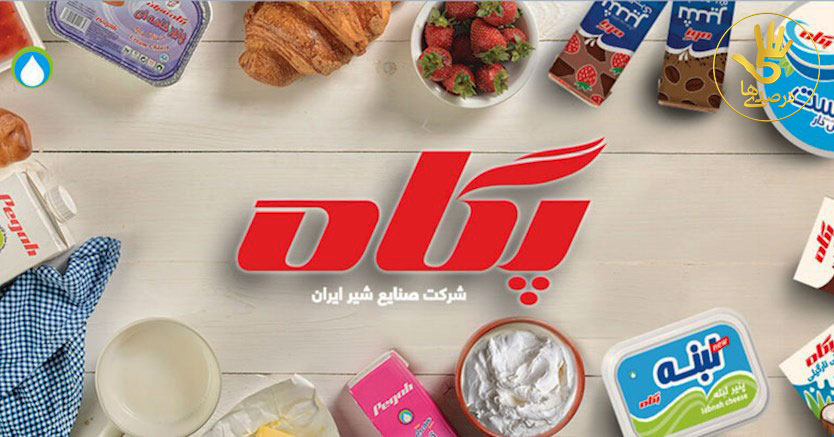 5darsadiha.com
موسسان شرکت پگاه می‌خواستند با بسته بندی شیر و محصولات لبنی، تغذیه و بهداشت مردم را بهبود ببخشند، همچنین آن‌ها قصد داشتند صنعت دامپروری را در کشور توسعه دهند. فکر می‌کنم امروزه شرکت پگاه با وجود چنین مجموعه بزرگی که ۱۶ کارخانه را زیر نظر خود دارد‌، توانسته است به اهداف خود دست پیدا کند.
5darsadiha.com
سهامداران شرکت پگاه
همانطور که گفتیم، شرکت پگاه با همکاری دولت ایران و سازمان یونیسف تاسیس شد. سهامدارانی که در این شرکت حضور دارند به شرح زیر هستند:

 -صندوق بازنشستگی کشور
 -شرکت سرمایه گذاری صندوق بازنشستگی
 -شرکت توسعه صنایع بهشهر
 -شرکت سرمایه گذاری گروه صنایع بهشهر ایران
5darsadiha.com
اما حالا که درباره سهامداران شرکت صنایع شیر ایران صحبت کردیم، بد نیست درباره هلدینگ صنایع شیر ایران هم صحبت کنیم. هلدینگ صنایع شیر ایران، بزرگترین تولید کننده لبنیات در خاورمیانه است و در این حوزه دارای ۲۹ زیر مجموعه است. اکثر مجموعه‌هایی که زیر نظر هلدینگ صنایع شیر ایران هستند، مربوط به شرکت پگاه می‌باشند. برخی از این مجموعه‌ها به شرح زیر هستند:

 -پگاه زنجان
 -پگاه آذربایجان غربی
 -پگاه آذربایجان شرقی
5darsadiha.com
-پگاه اصفهان
 -پگاه اراک
 -پگاه تهران
 -پگاه زنجان
 -پگاه خراسان
 -پگاه فارس
 -پگاه کرمان
5darsadiha.com
-پگاه گلپایگان
 -پگاه گیلان
 -پگاه همدان
 -شیر خشک نوزاد شهرکرد
 -صنایع بسته بندی پگاه
 -بازار گستر پگاه مناطق ۱ تا ۵
 -سرمایه گذاری آتیه پگاه
5darsadiha.com
-بازرگانی صنایع شیر ایران
 -کارگزاری پگاه یاوران نوین
 -کشت و صنعت پگاه فارس
 -کشت و صنعت پگاه همدان
5darsadiha.com
افتخارات شرکت پگاه
این نکته لازم به ذکر است که هر کدام از شرکت‌های پگاه در استان‌های مختلف، افتخارات و جوایز مخصوص به خود را کسب کرده‌اند، اما در این قسمت، بخشی از افتخارات مهم و بین المللی شرکت پگاه را بازگو می‌کنیم.

 -کسب گواهینامه بین المللی استقرار سیستم‌های مدیریتی ایزو 5 اس، ۵۰۰۰۱، ۱۰۰۱۵، ۱۰۰۲ در حوزه رسیدگی به شکایات مشتریان، نظام آموزش مدیریت انرژی و نظام آراستگی توسط شرکت‌های پگاه گلپایگان، خراسان و ارومیه

 -کسب گواهینامه مدیریت مواد غذایی ایزو ۲۲۰۰۰ توسط شرکت پگاه ارومیه
5darsadiha.com
-کسب گواهینامه بین المللی ایزو ۹۰۰۱ برای سیستم مدیریت کیفیت توسط صنایع بسته بندی

 -کسب ۶۴ گواهینامه نشان ایمنی و سلامت از طرف سازمان غذا و دارو

 -دریافت گواهینامه رضایتمندی مشتریان از کانادا توسط دفتر مرکزی صنایع

 -دریافت گواهینامه بین المللی استاندارد مسئولیت اجتماعی توسط شرکت پگاه گلستان

 -کسب گواهینامه بین المللی سیستم‌های مدیریتی از طرف توف نورد آلمان
5darsadiha.com